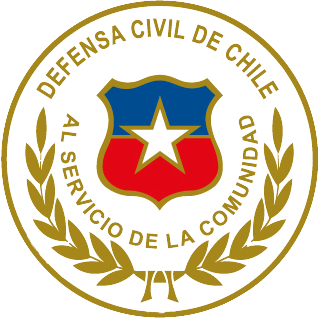 ORGANIGRAMA CORPORATIVO
Director General
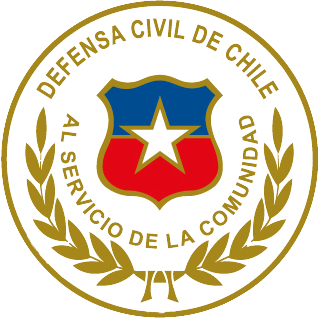 Secretaria
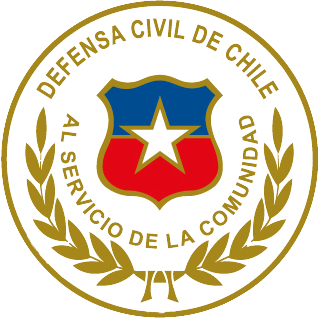 Contraloría y Asuntos Institucionales
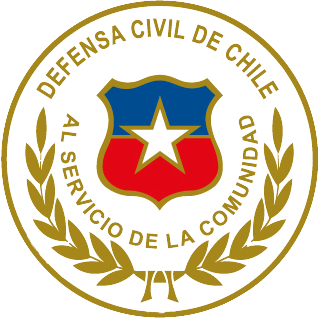 Subdirector
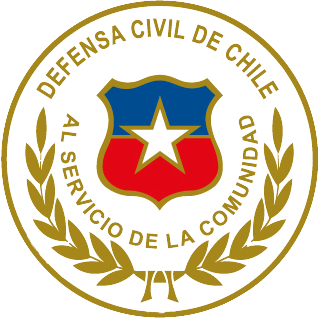 Secretaria                  Subdirección
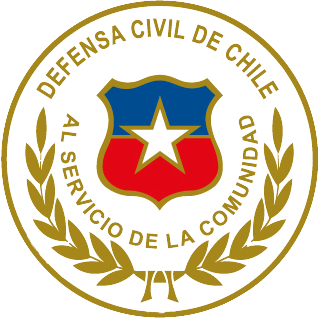 Jefe Dpto. Recursos
Humanos
Jefe Dpto. Operativo Institucional
Jefe Dpto. Finanzas
Jefe Dpto. Logístico
Jefe Dpto. Planificación y Gestión
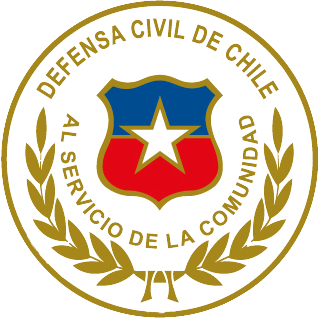 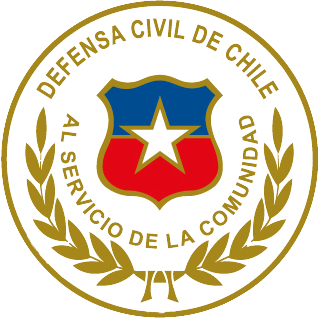 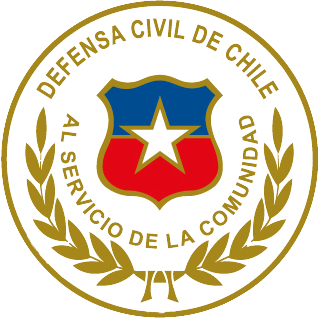 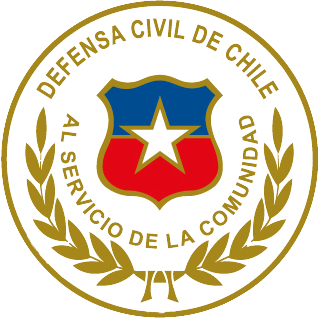 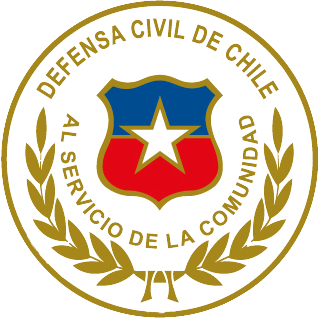 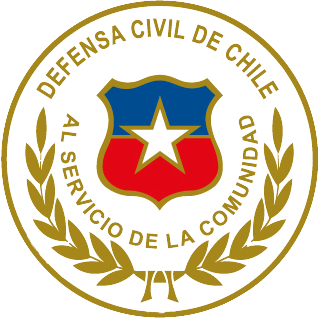 Director General
Siguiente
inicio
A. Representar legalmente a la Institución en el ámbito judicial y extrajudicial. 

B. Dirigir, planificar, coordinar y fiscalizar la ejecución de las funciones y tareas de la Institución. 

C. Dictar todas aquellas órdenes, disposiciones, instrucciones y actos administrativos, que permitan el mejor funcionamiento, administración y organización de la Institución.

D. Disponer la elaboración y ejecución de los programas permanentes de capacitación, formación y perfeccionamiento del voluntariado de la Institución.
E. Desempeñar todas las funciones administrativas, que corresponda llevar en relación con asuntos de índole territorial, ambiental y de responsabilidad social o de colaboración al desarrollo de las funciones, que sean de competencia de la Defensa Civil de Chile. 
F. Celebrar de conformidad a la ley, los actos, contratos y convenciones para la adquisición, uso y enajenación de bienes muebles e inmuebles de la institución; como asimismo, contratar los servicios necesarios, incluso sobre la base de honorarios, para el cumplimiento de la correspondiente misión institucional.
G. Disponer la inversión de los fondos que se destinen por ley a la Defensa Civil de Chile y de los recursos que se obtengan con motivo de las enajenaciones y ventas de sus bienes propios. Estos últimos recursos, constituirán ingresos propios de la institución y no ingresarán a rentas generales de la nación.
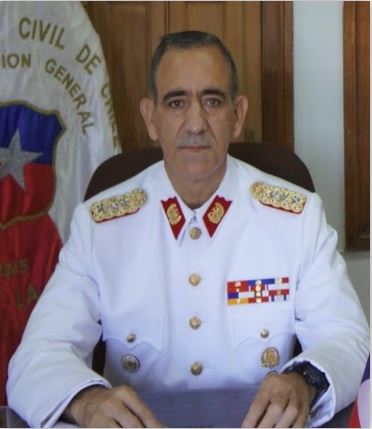 Coronel de Ejército
Fernando Morales Fernández
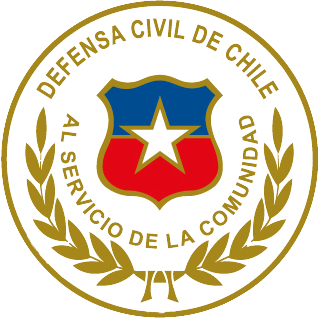 Director General
Siguiente
inicio
H. Fiscalizar los gastos de la Institución.
I.  Presentar a la Subsecretaría para las Fuerzas Armadas, el presupuesto por programa anual de la Defensa Civil de Chile, para el funcionamiento y operatividad institucional para el año siguiente. 
J. Celebrar y ejecutar convenios de cooperación con universidades, instituciones técnicas u organismos, privados o públicos, nacionales e internacionales, para satisfacer necesidades de capacitación y otros requerimientos, a fin de poder cumplir eficientemente las tareas encomendadas a la Institución. 
K. Propender a la participación de la Defensa Civil de Chile, en simulacros y ejercicios de emergencia, promovidos por las autoridades competentes. 
L. Participar con otras instituciones en el diseño y ejecución, de programas y campañas nacionales en reducción de riesgos de desastres m.Apoyar y cooperar con las entidades responsables del sistema nacional de alerta temprana, cuando corresponda.
M.Apoyar y cooperar con las entidades responsables del sistema nacional de alerta temprana, cuando corresponda.
N. Participar en reuniones con las autoridades pertenecientes al Sistema Nacional de Protección Civil, cuando corresponda. 
O. Disponer la participación institucional cuando se produzca una emergencia, catástrofe o calamidad pública, como integrante del Sistema Nacional de Protección Civil, conforme a las capacidades y competencias del voluntariado, priorizando su planificación de empleo a nivel comunal. 
P. Establecer una relación directa con unidades de las fuerzas armadas, de orden y seguridad, municipalidades u otras organizaciones públicas o privadas, que puedan apoyar y facilitar la concreción de tareas encomendadas a la Defensa Civil de Chile. 
Q. Nombrar y/o remover al Subdirector de la Defensa Civil de Chile, conforme a la reglamentación vigente.
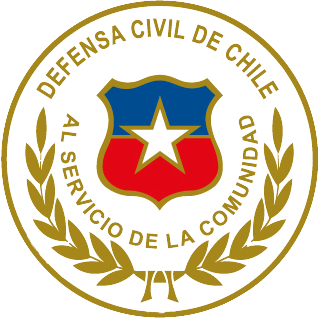 Director General
Siguiente
inicio
R. Designar, cambiar y/o remover de sus funciones, al personal de jefes de departamentos y funcionarios administrativos de la Defensa Civil de Chile, conforme a las necesidades del servicio. 
S. Nombrar y/o remover a los comandantes locales y jefes de sedes, que cumplan funciones en las sedes locales a lo largo del país, conforme lo establece la normativa vigente. 
T. Designar a los funcionarios en comisión de servicio o cometidos funcionales, dentro y fuera del país. 
U. Designar a los miembros del voluntariado, que serán enviados en misiones dentro y fuera del territorio nacional, en operativos de emergencias. 
V. Abrir, recesar, cerrar, organizar y supervigilar las sedes locales, de acuerdo a las capacidades y necesidades de la ciudadanía o requerimientos de las autoridades competentes.
W. Conceder premios, reconocimientos y estímulos de carácter honorífico a los funcionarios, comandantes locales y al voluntariado de la Defensa Civil de Chile, como a la comunidad en general, conforme a procedimientos establecidos. 
X. Conforme al Estatuto Administrativo Ley N° 18.834, podrá otorgar al personal bajo su mando, permisos especiales compensatorios, con motivo de trabajos extraordinarios a continuación de la jornada normal de trabajo, en función de las tareas impostergables que cumple la Institución. 
Y. Aplicar las atribuciones disciplinarias que le correspondan, conforme a la reglamentación vigente. 
Z. Presentar anualmente una cuenta pública de la Defensa Civil de Chile, la que será publicada en la página WEB.
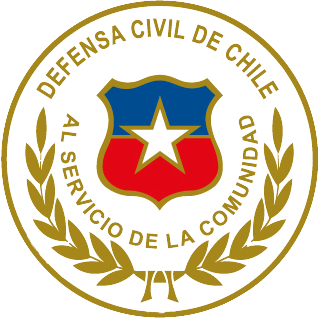 Director General
inicio
AA. Delegar las funciones o facultades de conformidad a lo establecido en DFL 119653 fija texto refundido, coordinado y sistematizado de la ley Nº 18.575, orgánica constitucional de bases generales de la administración del Estado.
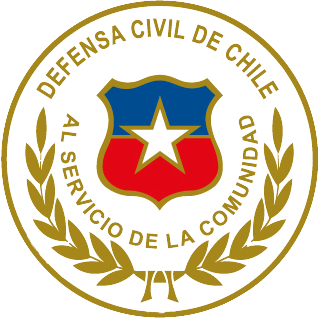 Subdirector
Siguiente
inicio
A. Subrogar al Director General de la Defensa Civil de Chile, en caso de ausencia por feriado legal, permisos, licencia médica o por motivos del servicio, lo cual será oficializado mediante una resolución exenta, emanada por el Departamento de Recursos Humanos, especificando las atribuciones que le correspondan.
B. Asesorar y cooperar directamente en el proceso de toma de decisiones y  de la resolución en materias, tareas y misiones afines de la Institución con el ámbito de la actividad comunitaria y la protección civil y que van en directo apoyo a la gestión de mando del Director General. 
C. Colaborar en el mando y conducción de la Dirección General de la Defensa Civil de Chile, ejerciendo la coordinación entre los jefes de departamentos,  asesores regionales y comunales, regulando las actividades, tareas y misiones que se asignen o creen, a fin de que se efectúe el trabajo correspondiente al proceso de gestación de la resolución y la transformación de éste en documentos directivos y ejecutivos, que reflejen fielmente lo resuelto por el Director General, producto de un trabajo colectivo, con afinidad de criterios y eficiencia.
D. Asesorar directamente al Director General en el conocimiento, coordinación y proposiciones, respecto a materias técnicas específicas, atingentes a la Dirección General y que dicen relación con el manejo administrativo, logístico y de alistamiento operacional de las sedes locales, para lo cual recurrirá a las instancias técnicas especializadas, para alcanzar los estándares requeridos por parte del personal y voluntariado de la Institución.
ECC.
Rodolfo Vargas Valenzuela
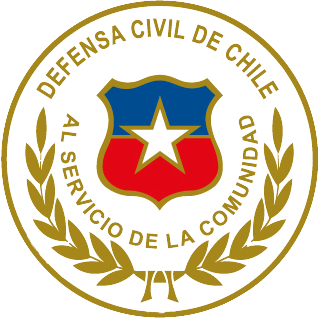 Subdirector
Siguiente
inicio
E. Proponer anualmente (Mayo) al Director General en coordinación con el departamento de finanzas, el presupuesto por programa anual institucional, que incluya las necesidades valorizadas por función, a fin de prever el funcionamiento y operatividad de la Defensa Civil para el año siguiente.
F. Proponer las coordinaciones con la Subsecretaría para las Fuerzas Armadas, Instituciones de la Defensa Nacional, Carabineros e Investigaciones de Chile y otras entidades públicas y privadas, para requerir servidumbre y apoyo a los medios institucionales.
G. Tendrá bajo su responsabilidad las comisiones que se indican, considerando que podrá proponer el nombramiento de personal de diferentes departamentos la Dirección General, para que asuman el cargo específico como apoyo a la gestión encomendada, a fin de cumplir estrictamente la normativa que rige cada uno de los temas señalados : 
1) Procesos de Riesgos 
2) Ley N° 20.730 “Regulación del Lobby” 
3) Prevención de Delitos Funcionarios (UAF) 
4) Relaciones Públicas y Página WEB. 
5) Oficina de Informaciones, Reclamos y Sugerencias (OIRS) 
H. Planificar, proponer, coordinar y controlar, el cumplimiento de las diferentes actividades administrativas y logísticas, que correspondan a la Dirección General, para un eficiente funcionamiento.
I. Proponer anualmente al Director General  los siguientes documentos: 
1) Directiva Para las Actividades Anuales de la Dirección General  de la Defensa Civil de Chile. 
2) Cuenta pública (Memoria anual de la Institución)
J. Fiscalizar la elaboración de los informes de trabajo, que mensualmente debe presentar el personal contratado a honorarios y que debe visar el superior directo, como también el control de la firma diaria del personal PAC, ECC y ECH, que se desempeña en la Dirección General. 
K. Inspeccionar la organización, instrucción y medios físicos de la Defensa Civil de Chile, en las distintas localidades del país, conforme lo disponga el Director General.
L.  Firmar el “intervine” en las facturas y otros documentos, que correspondan ser tramitados por el departamento de finanzas.
M. Coordinar actividades con las instituciones y organismos integrantes del Sistema Nacional de Protección Civil.
N. Coordinar el cumplimiento de tareas asignadas a la Institución, por el Ministerio de Defensa Nacional y/o Subsecretaría para las Fuerzas Armadas.
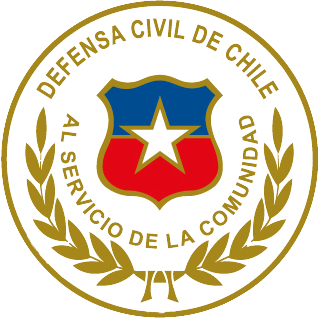 Subdirector
inicio
O. Fiscalizar la normalización de las propiedades o asignación por la vía de comodato, de los inmuebles donde funcionan las sedes locales de la Defensa Civil de Chile.
P. Verificar el cumplimiento de la totalidad de los contratos que firme el Director General, para llevar a cabo las tareas y misiones impuestas, ya sea del personal de la Institución o de otro tipo de actividad o servicios, que requiera la organización.
Q. Controlar mensualmente, que la Oficina de Partes tenga actualizados los respaldos digitales de la documentación, salida y llegada a la Dirección General. 
R. Prever que cuando se realicen elecciones, en coordinación con el departamento Finanzas, logística y operativo institucional, se deberán solicitar a través de la Subsecretaría para las Fuerzas Armadas, la asignación de fondos para gastos electorales para el empleo del voluntariado, conforme a requerimientos de todas las sedes del país. Como también considerar la rendición de cuentas correspondiente en los plazos que se dispongan.
S. Aplicar las atribuciones disciplinarias que le correspondan, al voluntariado, conforme a la reglamentación vigente.
T. Analizar las proposiciones presentadas por los diferentes jefes de departamentos, para ser incluidas en la directiva de actividades Anuales.
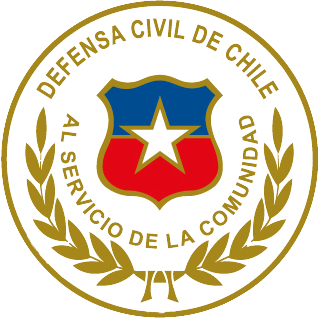 Jefe Departamento Contraloría y asuntos Institucionales
Siguiente
inicio
A. Asesorar en forma independiente y objetiva al Director del General.
B. Asesorar en coordinación con el Subdirector, en el proceso de toma de decisiones y de la resolución en materias, tareas y misiones afines de la institución en especial en lo referido a procesos de control y auditoría, que vayan en directo apoyo a la gestión de mando del Director General. 
C. Orientar y dirigir la elaboración de la documentación atingente al departamento
D. Proponer y elaborar el Plan Anual de Auditoría del Servicio en consonancia con los objetivos, gubernamentales, ministeriales e institucionales.
E. Coordinar las tareas del departamento respecto de sección auditoría interna y de la sección jurídica y su interacción transversal con los diferentes estamentos de la Institución.
F. Promover la actualización y modificación de los procedimientos permanentes institucionales y procedimientos de auditoría interna.
G. Velar y fomentar la capacitación y profesionalización del recurso humano de auditoría interna.
ECC.
Carlos Ramírez Burboa
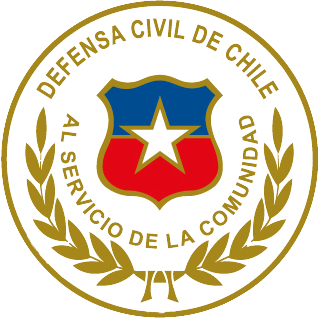 Jefe Departamento Contraloría y asuntos Institucionales
inicio
H. Desarrollar el rol de interlocutor válido ante los requerimientos de la Contraloría General de la República.
I. Mantener comunicación y coordinación con el Comité de Gestión de Riesgos y con el Consejo de Auditoría Interna General de Gobierno, en asuntos relacionados con su competencia.
J. Elaborar y presentar los antecedentes del departamento para la memoria institucional, a base de los informes de auditoría, intervenciones y otras actividades, elevándose a consideración del Director General.
K. Remitir al Subdirector (2da. quincena abril de cada año) las necesidades valorizadas, relativas a materias específicas de su función que tengan relación con la operacionalidad y funcionamiento de la Institución (visitas y auditorías a sedes locales), a fin de ser consideradas por el departamento finanzas en el proyecto de presupuesto anual que el Director General debe presentar para el año siguiente.
L. Integrar de acuerdo a programación, el “Comité de Gestión de Riesgos” de la Defensa Civil de Chile”
M.Presentar las materias propias de su departamento, para ser incluidas en la Directiva de Actividades Anuales de la Dirección General.
Secretaria Dirección General
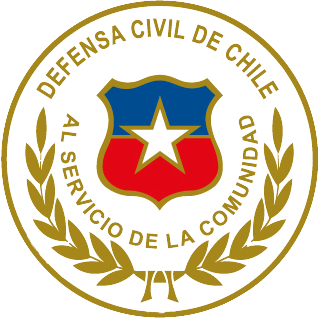 Siguiente
inicio
A. Cumplir cabalmente todas las actividades conforme a orientaciones y requerimientos del Director General, coordinando el calendario de plazos y los aspectos de interés con autoridades, jefes de departamentos, asesores regionales, comunales, sedes locales y personal de la dirección general.
B. Actuar de modo honesto, leal e intachable, subordinando el interés particular al interés general o bien común. 
C. Redactar y presentar correctamente los trabajos (oficios, cartas, notas de saludos etc.) dispuestos por el Director General. 
D. Recibir, revisar y tramitar la documentación que será firmada por el Director General. 
E. Responsable del archivo activo y pasivo de la documentación de la secretaría de la Dirección General.
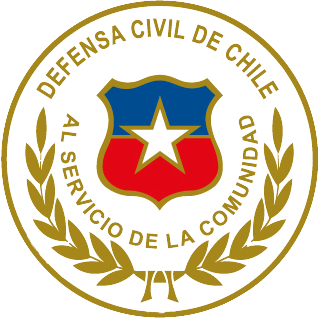 Siguiente
inicio
Secretaria Dirección General
K. Verificar y mantener al día, el cuadro de plazos establecidos por directiva anual y los dispuestos por el Director General. 
L. Elaborar la documentación protocolaria, dirigida a organizaciones gubernamentales y/o entidades públicas o privadas. 
M.Coordinar las actividades de ceremonial y protocolo, con las distintas secretarías de autoridades invitadas y departamentos de la dirección general, a fin de llevar a buen término y sin inconvenientes ceremonias o reuniones que programe la Dirección General 
N. Coordinar, confirmar y excusar, las invitaciones que se cursan al Director General. o. Llevar un cronograma de actividades de relevancia mensual, documento que una vez aprobado y firmado por el Director General, deberá ser integrado a la cuenta pública anual.
F. Atender el teléfono y recepción de documentos llegados a la secretaría de la Dirección General, como también de la correspondencia destina al Director General.
G. Concertar y atender las visitas y audiencias del Director General, planificando y sistematizando la agenda de trabajo de éste, conforme a sus orientaciones. 
H. Coordinar las solicitudes de audiencias, tanto en la Dirección General, como en entidades gubernamentales y otras.
I. Coordinar las reuniones y comisiones de servicio del Director General, preparando los antecedentes correspondientes a cada una de las actividades.
J. Establecer contactos telefónicos, con cada una de las autoridades protocolares y aquellas que disponga el Director General.
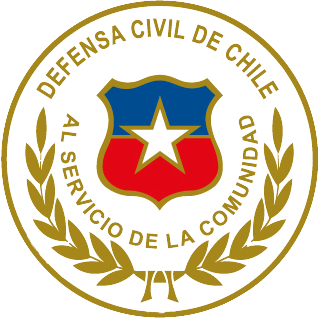 Secretaria Dirección General
Siguiente
inicio
De la Oficina de Partes y Estafeta:
O. Llevar un cronograma de actividades de relevancia mensual, documento que una vez aprobado y firmado por el Director General, deberá ser integrado a la cuenta pública anual.
P. Llevar al día la relación de cumpleaños del personal de la Dirección General, comandantes locales y jefes de sede y proponer los saludos protocolares.
Q. Responsable del aseo y presentación de las oficinas de la secretaría, Director General, inventario y de la seguridad de las dependencias. 
R. Administrar y rendir cuenta, de los fondos para gastos menores que se le asignen.
S. Reemplazar por motivos de licencias médicas, permisos o feriados, la labor de recepción, registro y despacho de documentación en la oficina de partes.
A. La persona encargada de la oficina de partes, además de su responsabilidad por dicho cargo, tendrá la tarea de determinar el trabajo del estafeta y la supervisión de su correcto desempeño. 
B. Recibir, registrar, despachar y distribuir la documentación que ingresa y sale de la Dirección General y conocer el lugar y trámite, en que se encuentra cada documento al interior de la organización.
C. Llevar un registro electrónico, asignar número y escanear la totalidad de la documentación salida y llegada, debiendo tener actualizado permanentemente el disco de respaldo con la información trabajada.
D. Mantener operacional el software, para el registro de la documentación llegada y salida.
E. Distribuir la documentación en trámite, a los departamentos de la Dirección General.
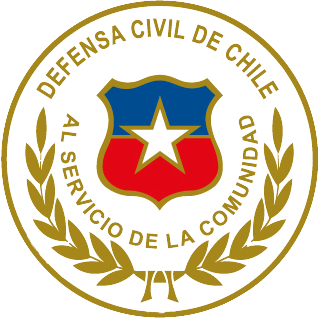 inicio
Secretaria Dirección General
F. Preparar y despachar la documentación destinada a organismos externos, la que debe ir correctamente registrada y en los sobres correspondientes, debiendo imprimirlo o pegarles la etiqueta que indique el contenido y los datos del destinatario, asimismo contará con libros o guías de despacho para respaldar la entrega de la documentación, lo anterior en coordinación con el estafeta institucional.
G. Para efecto de la recepción y despacho de documentación, hacia o desde la Defensa Civil de Chile, relacionada con organismos públicos, privados y sedes locales, esta actividad será efectuada a través del estafeta, quien concurrirá a los diferentes correos institucionales o públicos y oficinas de partes de las organizaciones involucradas
H. Responder del aseo y los cargos de inventario de la oficina de partes. 
I. Será responsable del resguardo y custodia del respaldo digital de la totalidad de la documentación salida o llegada a la Institución y de los timbres de sello oficial correspondiente, a fin de evitar el uso indebido de terceros.
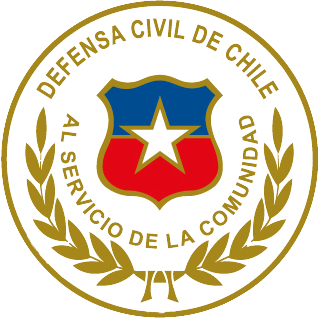 Siguiente
inicio
Secretaria Subdirección
De la Secretaria:
A. Esta función será ejercida por un funcionario (a) que tendrá la tarea principal de llevar el rodaje administrativo de la Subdirección y la coordinación con los departamentos y asesorías de la Dirección General.
B. Mantener al día el cuadro de plazos, establecidos por directiva anual y los dispuestos por el subdirector, y que tengan relación con la marcha de los departamentos.
C. Programar conforme a requerimientos, las audiencias y mantener al día la agenda de actividades del subdirector, en coordinación con la secretaría de la Dirección General. 
D. Elaborar la documentación correspondiente a la Subdirección.
E. Recibir la documentación que proviene de los departamentos, verificando aspectos de forma y presentación, para conocimiento del subdirector y posterior remisión al Director General para su aprobación, firma y fines consiguientes. 
F. Antes de la iniciación del servicio diario, mantener permanentemente informado al subdirector del estado de salud del personal enfermo (contacto diario cuando se encuentren en domicilio u hospitalizados).
PAC.
Héctor Salgado Jorquera
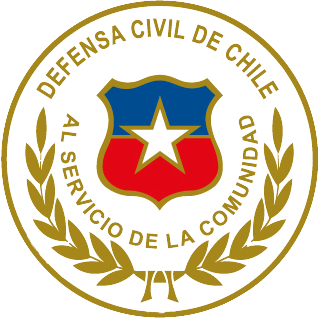 Siguiente
inicio
Secretaria Subdirección:
De Relaciones Públicas y Participación Ciudadana
G. Confeccionar semanalmente para su difusión la resolución exenta, referida a las actividades dispuestas para la dirección y sedes locales, conforme a los párrafos aprobados por el Director General.
H. Llevar al día los roles de turnos o servicios que disponga el Director General para el rodaje administrativo o de régimen de la Institución y su publicación por la resolución exenta semanal. 
I. Responsable del archivo activo y pasivo de la Subdirección
J. Responder de la presentación, aseo y los cargos de inventario de las dependencias de la secretaría y del subdirector.
A. Coordinar con autoridades, sedes locales y departamentos de la Dirección General, las distintas actividades relacionadas con relaciones públicas a desarrollarse en la Institución.
B. Acompañar visitantes especiales en la Institución, conforme a audiencias autorizadas por el Director General. 
C. Difundir las diversas actividades realizadas por la Institución a través de los medios de comunicación social. 
D. Establecer políticas comunicacionales acordes con las funciones de la Institución y en plena concordancia con el ámbito de la actividad comunitaria
E. Coordinar el apoyo logístico en la realización de eventos
F. Representar a la Institución en actos y/o eventos públicos y privados.
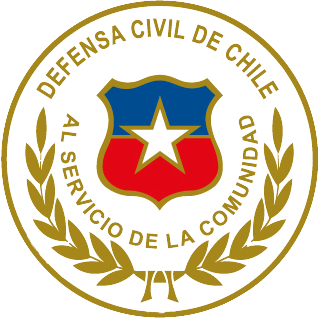 Siguiente
inicio
Secretaria Subdirección
G. Coordinar y fiscalizar la difusión oportuna de la totalidad de las actividades que cumple las sedes locales y Dirección General, en el ámbito social y de la protección civil, a través de la página WEB Institucional.
H. Dar cumplimiento por parte de la Defensa Civil de Chile, al mandato legal de la Ley N° 20.500, del año 2011 “Participación Ciudadana”.


A. Desempeñarse como administrador del funcionamiento y mantenimiento de la página web institucional, debiendo dar cumplimiento a las obligaciones que impone la Ley N° 20.285 sobre el acceso a la información pública y gobierno transparente.
B. Se tendrá presente que la Ley N° 20.285 define como “Transparencia activa”, en artículo N° 7 toda la información que la Defensa Civil de Chile, como organismo público, debe tener obligatoriamente disponible en su página web, entre las cuales requieren permanente actualización, las siguientes : 
1) Visión, misión y orgánica; responsabilidad de publicación : Subdirección 
2) Personal contratado conforme a sus categorías y remuneraciones; responsable de la publicación: Departamento Recursos Humanos. 
3) Información financiera, gestión de recursos contables y rendiciones de cuentas subvenciones municipales; responsable de la publicación: Departamento Finanzas. 
4) Información de compras con trato directo; responsable Departamento Logístico (sección adquisiciones).
 5) Convenios de índole académico, reglamentos, manuales o cartillas institucionales; responsables de la publicación: Departamento de Planificación y Estudios
De la Página Web:
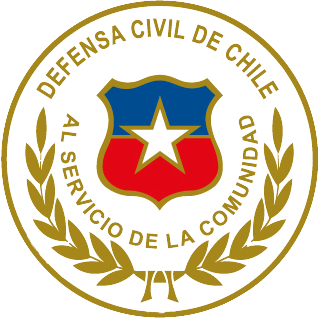 inicio
Secretaria Subdirección
C.  Se deberá analizar cada solicitud, a fin que se cumpla con todos los antecedentes de identificación del requirente y que la información solicitada pertenece al ámbito de la Defensa Civil de Chile. Si la solicitud viene incompleta, se tomará contacto con él o la solicitante, para pedir los antecedentes faltantes y proceder a su trámite.
D.  Dada la conformidad de la recepción de la solicitud, esta se derivará al jefe del departamento donde corresponda la información requerida, previendo que hay un plazo de 20 día hábiles para su respuesta, prorrogable por única vez, previa comunicación al solicitante de hasta 10 días. Las respuestas serán firmadas por el Director General.
E. Certificar la solicitud y archivar correlativamente el procedimiento de entrega requerida y mantener el respaldo correspondiente.
C. Mantener actualizado los canales o vías de navegación para las solicitudes de acceso a la información y obligaciones que impone la Ley N° 20.285 sobre acceso a la Información Pública y los antecedentes en la página gobierno transparente.


A. Dar cumplimiento a lo dispuesto en la ley N° 20.285, relacionada con la oficina de informaciones, reclamos y sugerencias (OIRS).
B. Las solicitudes o reclamos se podrán efectuar por escrito, llenando el formulario foliado pertinente o a través del sitio electrónico institucional.
De la oficina de informaciones, reclamos y sugerencias (OIRS):
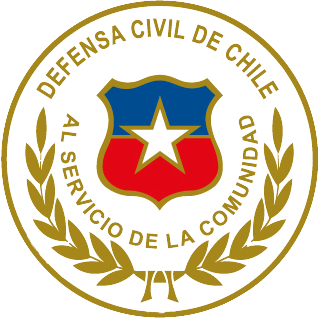 Siguiente
inicio
Jefe Departamento Planificación y Gestión
A. Asesorar en coordinación con el Subdirector, en el proceso de toma de decisiones y de la resolución en materias, tareas y misiones afines de la institución, especialmente en lo referido a la planificación y capacitación del voluntariado, que vayan en directo apoyo a la gestión de mando del Director General.
B. Orientar y dirigir la elaboración de la documentación atingente al departamento.
C. Coordinar las actividades de planificación y preparación de los programas, normas, políticas y acciones, orientadas a apoyar con las funciones de la institución en el ámbito de la actividad comunitaria, la emergencia y la protección civil, conforme al Plan Nacional de Protección Civil.
D. Planificar y proponer las actividades y tareas relacionadas con la misión institucional, las cuales irán en directo apoyo a la gestión y administración del mando, para la conducción de la Institución.
PAC.
Carlos Diez Egaña
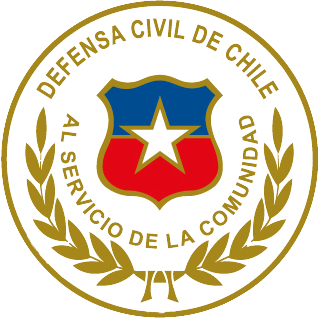 Siguiente
inicio
Jefe Departamento Planificación y Gestión
I. Integrar de acuerdo a programación, el “Comité de Gestión de Riesgos” de la Defensa Civil de Chile” 
J. Proponer previa detección de las necesidades de la institución, la suscripción de convenios de capacitación y cursos de perfeccionamiento con organismos privados y públicos, en especial aquellos referidos a protección civil.
K. Responsable de la planificación y ejecución de seminarios doctrinarios y de formación para los mandos de las sedes, conforme a orientaciones del Director General.
L. Presentar cuando se disponga, las exposiciones   correspondientes a su función y gestión.
M. Representar al Director General en reuniones de coordinación con organismos gubernamentales, no gubernamentales e instituciones, en materias relativas a instrucción y capacitación del voluntariado.
E. Elaborar el programa anual de capacitación, instrucción y entrenamiento operacional para las sedes locales, a fin de obtener las competencias, técnicas y habilidades en las diferentes áreas de acción en que participa y apoya la institución, particularmente en la prevención y preparación de los roles definidos, para la actuación de los voluntarios en el momento de la emergencia.
F. Controlar los indicadores de gestión atingentes a la medición específica sobre materias de instrucción, aplicando sobre cada proceso el grado de cumplimiento y acciones que son de su responsabilidad. 
G. Proponer la planificación correspondiente para tareas específicas, conforme a orientaciones emanadas del Director General.
H. Proponer la Directiva de Actividades Anuales de la Defensa Civil de Chile, conforme a orientaciones emanadas del Director General.
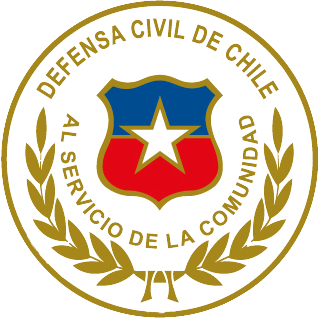 inicio
Jefe Departamento Planificación y Gestión
N. Conforme a orientaciones del Director General, proponer la asignación de fondos para la ejecución de seminarios y capacitaciones del voluntariado, el cual deberá ser incluido en el presupuesto anual, en coordinación con el Departamento Finanzas
O. Proponer o actualizar en coordinación con el Departamento Operativo Institucional, la programación de instrucción anual para las sedes locales, conforme a orientaciones del Director General. 
P. En coordinación con el administrador de la página web institucional, publicar toda la información referida a convenios de índole académico, reglamentos, manuales y cartillas institucionales, en los plazos establecidos, conforme a la Ley N° 20.285 “ sobre acceso a la información pública”.
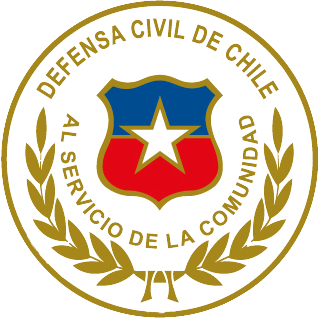 Siguiente
inicio
Jefe Departamento Operativo Institucional
A. Asesorar en coordinación con el Subdirector, en el proceso de toma de decisiones y de la resolución en materias, tareas y misiones afines de la Institución, especialmente en lo referido a la operatividad de las sedes locales, que vayan en directo apoyo a la gestión de mando del Director General.
B. Orientar y dirigir la elaboración de la documentación atingente al departamento.
C. Fiscalizar el cumplimiento por parte de las sedes locales, de todas las materias y actividades referidas al funcionamiento y operacionalidad de las mismas, actividad que puede realizar en forma directa y a través de los respectivos asesores. 
D. Será responsable de orientar, instruir y controlar el desempeño del personal designado como asesores regionales y comunales, a fin de materializar un efectivo control del funcionamiento, organización y misiones que deben cumplir las sedes locales, las cuales están claramente definidas en el “Manual para la Organización y Funcionamiento de las Sedes Locales “ (MOF.).
ECC.
Leandro Raygada Cid
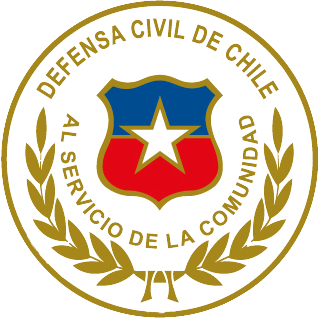 Siguiente
inicio
Jefe Departamento Operativo Institucional
E. Deberá exigir que toda la información remitida a la Dirección General por parte de los comandantes locales y jefes de sedes, a través de los respectivos asesores, sea de su conocimiento para la evaluación y distribución posterior para su trabajo y fines pertinentes.
F. En coordinación con el Departamento de Planificación y Estudios, controlar y evaluar el cumplimiento de la capacitación, instrucción y entrenamiento del personal de voluntarios, conforme a los temas y horarios de instrucción dispuestos por el “Programa Anual de Instrucción y Entrenamiento para Sedes Locales”, teniendo como marco los pilares definidos institucionalmente. 
G. Informará oportunamente al Director General, de solicitudes de empleo de personal, actividades ejecutadas u otras materias que sean de conocimiento y resolución superior.
H. Exigirá a través de los respectivos asesores, que los comandantes locales, cumplan con los requerimientos y plazos que disponga la Dirección General, especialmente los descritos en el calendario de plazos inserto en el MOF. sedes locales.
I. Supervisar especialmente la participación de las sedes en el Sistema de Protección Civil en su nivel comunal y la planificación de empleo definido para la emergencia, solicitando la información a través de los respectivos asesores.
J. Dispondrá especial fiscalización, para que los comandantes locales cumplan con las disposiciones de control, custodia y mantención del cargo que se le asigna a cada sede local.
K. Responsable de la activación del Centro de Mando y Control de la Dirección General de la Defensa Civil de Chile (CEMACODI), cuando lo disponga el Director General, conforme a la situación existente.
L. Responsable de la supervisión del funcionamiento de la Central de Telecomunicaciones de la Defensa Civil de Chile. (CETECO)
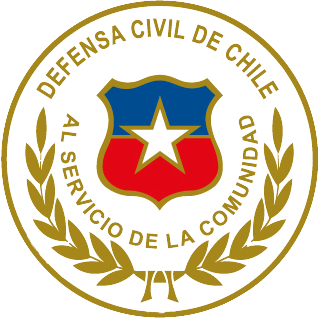 Jefe Departamento Operativo Institucional
inicio
M.Responsable de la activación de la sección sanidad y despliegue del puesto de atención médica (PAME) y/o sanitario (PAS), cuando lo disponga el Director General. 
N. En coordinación con el Departamento de Gestión y Proyectos, patrocinar y apoyar los trámites ante las respectivas autoridades, para la postulación a proyectos concursables y en conjunto con el Departamento Logístico las subvenciones municipales
O. Evaluar constantemente en coordinación con el subdirector y jefes de departamentos, la creación o cese de sedes locales en las comunas del país.
P. Remitir al subdirector (2da. quincena abril de cada año) las necesidades valorizadas, relativas a materias específicas de su función que tengan relación con la operacionalidad y funcionamiento de la Institución (visitas sedes locales, instrucción, operativos, etc.)a fin de ser consideradas por el Departamento Finanzas en el proyecto de presupuesto anual que el Director General debe presentar para el año siguiente.
Q. Presentar las materias propias de su departamento, para ser incluidas en la Directiva de Actividades Anuales de la Dirección General.
R. Integrar, de acuerdo a programación, el “Comité de Gestión de Riesgos” de la Defensa Civil de Chile.
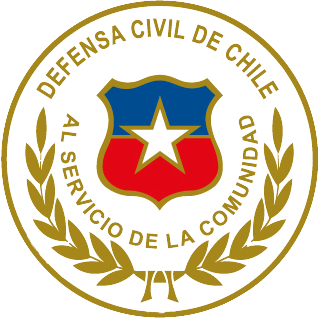 Jefe Departamento Logístico
Siguiente
inicio
A. Asesorar en coordinación con el Subdirector, en el proceso de toma de decisiones y de la resolución en materias, tareas y misiones afines de la institución, especialmente en lo referido a la administración y manejo del recurso logístico, que vayan en directo apoyo a la gestión de mando del Director General. 
B. Orientar y dirigir la elaboración de la documentación atingente a su departamento.
C. Responsable de la administración y control de todos los bienes de uso inventariables institucionales.
D. Responsable de fiscalizar la administración, cargo y mantención de los vehículos motorizados, de cargo institucional, a fin de satisfacer las necesidades de transporte para el cumplimiento de las tareas institucionales.
ECC.
Juan Rodríguez Villavicencio
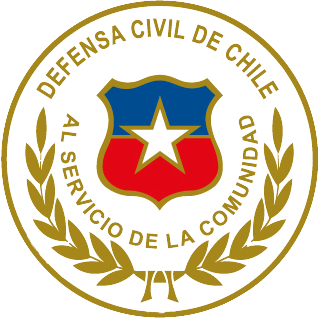 Siguiente
inicio
Jefe Departamento Logístico
E. Responder de la elaboración y actualización escrita de los siguientes procedimientos de administración y control : 
    1) Manual de adquisiciones de la Defensa Civil de Chile. 
   2) Programa de mantenimiento de vehículos, procedimiento para reparaciones. 
  3) Procedimientos para obtención de permisos de circulación de vehículos, pago de tag, seguros, revisiones técnicas, adquisición, administración y control de combustible. 
F. Participar en el comité de subvenciones y/o adquisiciones de la Dirección General, cuando sesionen, a fin de asesorar en las definiciones de compras de bienes de uso, consumo o servicios, destinados a necesidades de la Dirección General y las sedes locales, para el cumplimiento de sus tareas específicas.
G. Fiscalizar conforme lo dispone la Ley N° 19.886 “Ley de bases sobre contratos administrativos de suministro y prestación de servicios “, el correcto funcionamiento del proceso de adquisiciones de bienes de uso, consumo y de servicios, que sean adquiridos a través de recursos provenientes del presupuesto institucional, subvenciones municipales, proyectos concursables u otras asignaciones y publicar la información pertinente de compras efectuadas por trato directo en la página web institucional.
H. Responsable de fiscalizar todo el proceso de adquisición, recepción y entrega a las sedes locales de los bienes de uso (vestuario, equipo, herramientas, etc.) que sean comprados con recursos provenientes de subvenciones municipales y controlar que se efectúen las altas de inventario correspondientes.
I. Responsable de fiscalizar el catastro del cargo de bienes de uso, entregado y de responsabilidad de cada sede local.
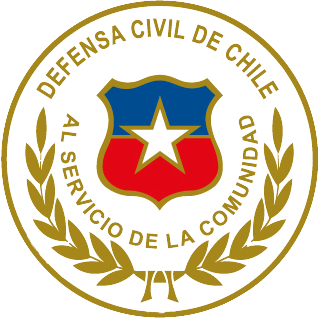 Jefe Departamento Logístico:
inicio
J. Proponer las necesidades para nuevas adquisiciones de vestuario, equipos y otros, conforme a catastro y estadística existente del cargo de bienes de uso y de acuerdo a los recursos disponibles. Lo anterior con la finalidad para cubrir los requerimientos operacionales de la Dirección General y sedes locales, para poder cumplir eficientemente con las tareas propias de la Institución.
K. Proponer y ejecutar inspecciones periódicas a las sedes locales, a fin de confrontar el catastro de cargos asignados a cada una de ellas.
L. Revisar e implementar mejoras periódicas en las políticas de administración y control de los cargos de bienes de uso (vestuario, equipos computacionales, vehículos, mobiliario, etc.) de responsabilidad de la Dirección General y sedes locales respectivamente.
M.Remitir al Subdirector (2da. quincena abril de cada año) las necesidades valorizadas, relativas a materias específicas de su función que tengan relación con la operacionalidad y funcionamiento de la Institución (combustible, permisos de circulación, seguros, pago tag, útiles escritorio, etc.) a fin de ser consideradas por el Departamento Finanzas en el proyecto de presupuesto anual que el Director General debe presentar para el año siguiente.
N. Presentar las materias propias de su departamento, para ser incluidas en la Directiva de Actividades Anuales de la Dirección General. 
O. Integrar de acuerdo a programación, el “Comité de Gestión de Riesgos” de la Defensa Civil de Chile”
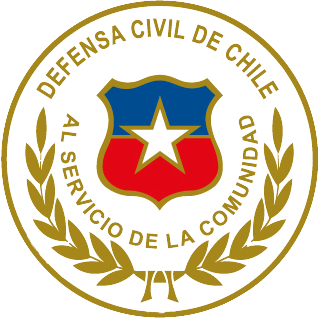 Jefe Departamento Recursos Humanos
Siguiente
inicio
A. Asesorar en coordinación con el Subdirector, en el proceso de toma de decisiones y de la resolución en materias, tareas y misiones afines de la institución, especialmente en lo referido a la administración y manejo del recurso logístico, que vayan en directo apoyo a la gestión de mando del Director General. 
B. Orientar y dirigir la elaboración de la documentación atingente a su departamento.
C. Asesorar en los procesos de contratación de personal, con el fin de realizar los procedimientos establecidos por la administración pública a través del portal institucional
D. Responsable de la elaboración de la documentación necesaria para la contratación y/o renovación de funcionarios a contrata y honorarios a suma alzada que ingresen a la Defensa Civil de Chile y posteriormente tramitar ante la Subsecretaría para las Fuerzas Armadas la visación vía electrónica correspondiente y posteriormente remitir a través del SIAPER a la Contraloría General de la República.
ECC.
Alfredo Morales Soto
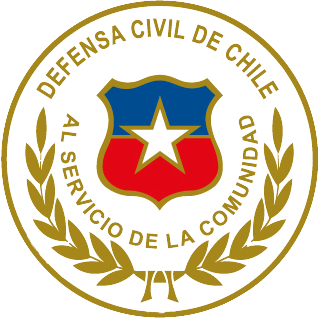 Jefe Departamento Recursos Humanos
Siguiente
inicio
e. Responder de todas aquellas materias que dicen relación con el manejo del recurso humano institucional, como también, de la publicación en la página web y actualización permanente de la información de personal contratado de acuerdo a sus categorías que trabaja en la Institución y sus remuneraciones, conforme lo establece la ley Nº 20.285 “Sobre Acceso a la Información Pública”. Se desempeñará además como delegado institucional ante el Consejo de la Transparencia 
f. Asesorar en la elaboración de las declaraciones de patrimonio e intereses (DIP.) al personal de jefes de departamentos que corresponda, conforme lo establecido en la Ley N°20.880 “Sobre Probidad en la Función Pública” y controlar su registro en el portal de la Contraloría General de la República.
g. Responsable del correcto uso del sistema de información integral de la Contraloría General de la República (SIAPER), que busca facilitar a la Institución la tramitación de sus actos administrativos, mediante el respectivo control de juridicidad en línea, que permite la creación completa del acto administrativo en la plataforma y su tramitación, utilizando firma electrónica avanzada, además de toma de razón automática de los actos administrativos.
h. Responsable de la elaboración la documentación pertinente, en coordinación con el Departamento Finanzas, para la ejecución del pago de remuneraciones, bonos de personal, control de finiquitos, mantención y registro de información del personal que trabaja en la Dirección General. 
i. Responsable de la materialización de los procesos administrativos, referidos a cometidos laborales tales como; calificaciones, permisos, feriados, licencias médicas, resoluciones, otorgamiento de ascensos, diplomas, medallas, certificados, para el personal de la Dirección General y voluntarios según corresponda.
j. Responsable de habilitar una la base de datos de los voluntarios que integran la Defensa Civil de Chile y su actualización permanente, a fin de tener disponible por cada sede local la información de la fuerza efectiva con que cuenta la Institución para el cumplimiento de sus tareas.
k. Responsable de la elaboración de las resoluciones exentas que acrediten las especialidades definidas para el voluntariado y el registro de estas a nivel nacional.
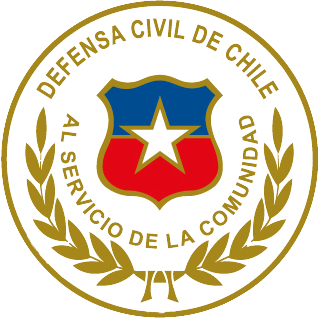 Siguiente
inicio
Jefe Departamento Recursos Humanos
l. Responsable del control, estadística y de dejar constancia en la resolución exenta semanal de la Dirección General, de las licencias médicas, días administrativos, feriados legales y permisos especiales que efectúe el personal. 
m.Responsable de la elaboración trimestral, del registro numérico del personal activo de honorarios y a contrata de la Dirección General, para ser remitido a la Contraloría General de la República. 
n. Responsable del control de la emisión de boletas electrónicas del personal a honorarios, liquidaciones de sueldos, pagos previsionales, primas de seguros e impuestos y posteriormente elaboración del informe de ejecución presupuestaria mensual de las remuneraciones, para ser remitido al Departamento de Finanzas.
o. Responsable del control de la elaboración de cheques, informes mensuales de comprobación de saldos, conciliaciones bancarias de la cuenta N° 9017976 “remuneraciones”, trámites bancarios tales como retiro de cartolas, certificados de saldos, chequeras de la cuenta corriente de la Defensa Civil de Chile.
p. Responsable del control de la documentación de rentas y retenciones de impuestos presentados al servicio de impuestos internos, además confeccionar los certificados de sueldos y honorarios respectivos, de los contratados durante el año anterior a dicha declaración. 
q. Responsable de mantener enlace con los organismos de recursos humanos dependiente de la Subsecretaría para las Fuerzas Armadas, Ejército, Armada, Fuerza Aérea y Carabineros de Chile, que tengan personal en comisión de servicio en la Defensa Civil de Chile, a fin de conocer sus políticas, procedimientos y dar cumplimiento a los procesos de calificación, evaluación y la elaboración de la documentación correspondiente.
r. Responsable de gestionar las solicitudes y elaboración de la documentación correspondiente, ante los organismos de recursos humanos dependientes de las Fuerzas Armadas y Carabineros de Chile, para el nombramiento de los comandantes locales, que se desempeñarán en las sedes a lo largo del país.
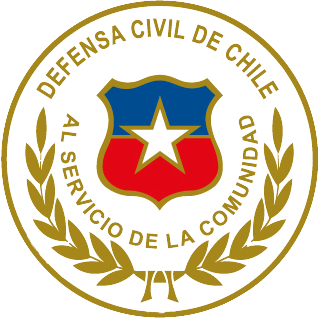 Jefe Departamento Recursos Humanos
inicio
v. Integrar, de acuerdo a programación, el “Comité de Gestión de Riesgos” de la Defensa Civil de Chile.
s. Responsable de solicitar anualmente a la Dirección General de Movilización Nacional, cuotas de disponibles para acuartelar ciudadanos que opten por prestar servicios en la Defensa Civil de Chile. Del mismo modo se deberá informar la nómina del personal que cumplió con dicho período, a fin de ser incorporados en la base de datos con su situación militar cumplida.
t. Remitir al Subdirector (2da. quincena abril de cada año) las necesidades valorizadas, relativas a materias específicas de su función que tengan relación con la operacionalidad y funcionamiento de la Institución, a fin de ser consideradas por el Departamento Finanzas en el proyecto de presupuesto anual que el Director General debe presentar para el año siguiente, tales como: confección de diplomas, adquisición de medallas, formularios para tarjetas de identificación institucional, certificados de servicios, etc.
u. Presentar las materias propias de su departamento, para ser incluidas en la Directiva de Actividades Anuales de la Dirección General.
Jefe Departamento Finanzas
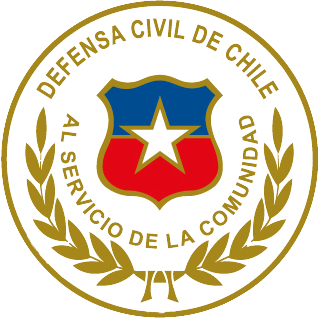 Siguiente
inicio
A. Asesorar al Director General y en coordinación directa con el Subdirector, en el proceso de toma de decisiones y de la resolución en materias, tareas y misiones afines de la Institución, en especial en lo referido a la administración del patrimonio y finanzas de la Institución, que vayan en directo apoyo a la gestión de mando del Director General.
B. Orientar y dirigir la elaboración de la documentación atingente al departamento
C. Proponer y gestionar la función financiera de la Institución, que incluye las actividades de gestión presupuestaria, contabilidad y tesorería; además supervisar, fiscalizar y coordinar el adecuado empleo de los recursos.
D. Coordinar y controlar el presupuesto institucional, recursos financieros y los proyectos de inversión; como de igual forma, llevar un adecuado control y materializar las rendiciones de cuentas, a los organismos competentes en los plazos que corresponda.
ECC.
Jonathan Pino Rodríguez
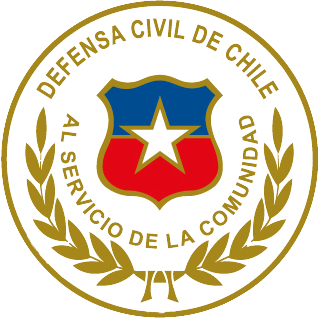 Siguiente
inicio
Jefe Departamento Finanzas
E. Proporcionar la información financiera para la ejecución de compras y contrataciones, con la finalidad que el Departamento Logístico, ingrese al portal Chile – compra o mercado público las solicitudes de bienes y servicios que cuenten con el financiamiento correspondiente.
F. Elaborar la información financiera de la cuenta Nº 13.129 "cuenta de valores" (recursos internos) y fiscalizar que las cuentas subsidiaria N° 901.302-4 "transferencias” y N° 901.798-4 “subvenciones”, queden al término del año (31.Dic.) cerradas y sin saldos.
G. Elaborar al cierre trimestral (15 de cada mes siguiente), a modo de rendición de cuentas para el Director General y todo el personal, de tal forma de exponer el control adecuado, respecto de la gestión de los recursos financieros puestos a disposición de la institución.
H. Controlar que al cierre del año administrativo no queden cuentas sin cancelar, excepto aquellas por consumos básicos, correspondientes a diciembre, que serán canceladas al inicio del año siguiente.
I. En coordinación con el Subdirector, responsable de la elaboración del proyecto del presupuesto anual de la Defensa Civil de Chile (mayo de cada año), para prever el funcionamiento y operacionalidad institucional para el año siguiente.
J. Revisar y remitir a la Subsecretaría para las Fuerzas Armadas, previo el visto bueno del Director General, los siguientes documentos: 
   1) Informe de ejecución presupuestario (hasta el quinto día hábil de cada mes). 
    2) Presupuesto anual de la Institución (primera quincena mes de junio), conforme lo solicita la SS.FF.AA.
K. Autorizar y supervisar los movimientos contables de la cuenta N° 901.798-4 “subvenciones de la Defensa Civil de Chile” (sedes locales con subvención municipal) y remitir a las municipalidades las rendiciones de cuentas documentadas, sobre las subvenciones otorgadas y gastadas.
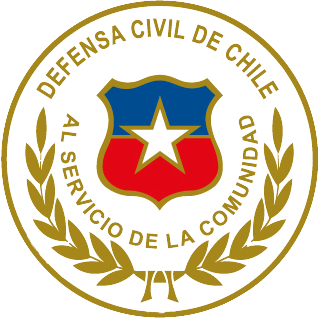 Jefe Departamento Finanzas
inicio
L. Fiscalizar los gastos e inversiones que se realicen con el financiamiento de gastos menores (fondo fijo). 
M. Elaborar los recibos a rendir cuenta, de acuerdo a los presupuestos aprobados por el Director General. Posteriormente, controlar las boletas y/o facturas emitidas por los proveedores y las rendiciones de cuentas elaboradas, para respaldar los gastos o inversiones realizadas.
N. En coordinación con el administrador de la página web institucional, publicar toda la información financiera, gestión de los recursos contables y las rendiciones de cuentas correspondientes a las subvenciones municipales, en los plazos establecidos, conforme a la Ley N° 20.285 “ Sobre acceso a la información pública”.
O. Disponer durante el año en curso conforme al presupuesto asignado, los recursos previstos para cada departamento, a fin de efectuar los pagos de adquisiciones, servicios, trámites y otros relativos a materias y actividades específicas de cada función, con la finalidad de mantener el funcionamiento y operacionalidad institucional.
P. Fiscalizar la cuenta N° 9017976 “remuneraciones”, y en coordinación con el Departamento Recursos Humanos, efectuar la transferencia de recursos para materializar el pago de remuneraciones mensuales del personal de la Dirección General. 
Q. Controlará que las facturas para ser canceladas, deberán tener orden de compra y resolución exenta si es del caso y en su reverso el acta de recepción correspondiente, con la firma del responsable que da la conformidad del servicio o bien adquirido, además coordinará para que el Departamento Logístico efectúe el alta correspondiente de las especies inventariables. 
R. Integrar de acuerdo a programación, el “Comité de Gestión de Riesgos” de la Defensa Civil de Chile” 
S. Presentar las materias propias de su departamento, para ser incluidas en la Directiva de Actividades Anuales de la Dirección General.